ΔΊΚΑΙΟ ΚΑΙ ΤΕΧΝΟΛΟΓΊΑ ΣΤΗ ΣΎΓΧΡΟΝΗ ΨΗΦΙΑΚΉ ΟΙΚΟΝΟΜΊΑ
ΣΥΜΒΑΣΕΙΣ ΠΟΥ ΣΥΝΑΠΤΟΝΤΑΙ ΕΚΤΟΣ ΕΜΠΟΡΙΚΟΥ ΚΑΤΑΣΤΗΜΑΤΟΣ
ΔΊΚΑΙΟ ΚΑΙ ΤΕΧΝΟΛΟΓΊΑ ΣΤΗ ΣΎΓΧΡΟΝΗ ΨΗΦΙΑΚΉ ΟΙΚΟΝΟΜΊΑ
§ 1. Ειδικοί ορισμοί
Για τους σκοπούς των διατάξεων των άρθρ. 3-4 ν. 2251, ισχύουν οι ακόλουθοι ορισμοί:
1. Σύμβαση από απόσταση: κάθε σύμβαση η οποία συνάπτεται μεταξύ του προμηθευτή και του καταναλωτή στο πλαίσιο ενός οργανωμένου συστήματος πωλήσεων από απόσταση ή παροχής υπηρεσιών χωρίς την ταυτόχρονη φυσική παρουσία του προμηθευτή και του καταναλωτή, με αποκλειστική χρήση ενός ή περισσότερων μέσων επικοινωνίας από απόσταση, όπως το ηλεκτρονικό ταχυδρομείο, το τηλέφωνο, η τηλεομοιοτυπία ή το διαδίκτυο, μέχρι και τη στιγμή σύναψης της σύμβασης,
ΔΊΚΑΙΟ ΚΑΙ ΤΕΧΝΟΛΟΓΊΑ ΣΤΗ ΣΎΓΧΡΟΝΗ ΨΗΦΙΑΚΉ ΟΙΚΟΝΟΜΊΑ
Μέσα τεχνικής επικοινωνίας από απόσταση είναι ενδεικτικά: 
• τα έντυπα χωρίς παραλήπτη, 
• τα έντυπα με παραλήπτη, 
• οι τυποποιημένες επιστολές, 
• τα διαφημιστικά έντυπα με στέλεχος παραγγελίας, 
• οι κατάλογοι, 
• το τηλέφωνο με ή χωρίς ανθρώπινη παρέμβαση, 
• το ραδιόφωνο, 
• το εικονοτηλέφωνο, 
• το βιντεοτέξτ (μικροϋπολογιστής και τηλεοπτική οθόνη) με πληκτρολόγιο ή οθόνη αμφίδρομης επικοινωνίας, 
• το ηλεκτρονικό ταχυδρομείο, 
• η τηλεομοιοτυπία (fax) και
• η τηλεόραση
• το Διαδίκτυο
ΔΊΚΑΙΟ ΚΑΙ ΤΕΧΝΟΛΟΓΊΑ ΣΤΗ ΣΎΓΧΡΟΝΗ ΨΗΦΙΑΚΉ ΟΙΚΟΝΟΜΊΑ
Ως σύμβαση από απόσταση μπορεί επιπλέον να θεωρηθεί και εκείνη της οποίας η διαπραγμάτευση και η σύναψη έγινε από απόσταση, μετά όμως από επίσκεψη του καταναλωτή στον επαγγελματικό χώρο του προμηθευτή.
ΔΊΚΑΙΟ ΚΑΙ ΤΕΧΝΟΛΟΓΊΑ ΣΤΗ ΣΎΓΧΡΟΝΗ ΨΗΦΙΑΚΉ ΟΙΚΟΝΟΜΊΑ
Δεν καλύπτεται από τον ορισμό της σύμβασης από απόσταση, η σύμβαση εκείνη της οποίας η διαπραγμάτευση έγινε στον επαγγελματικό χώρο του εμπόρου, αλλά θα συναφθεί με μέσα επικοινωνίας από απόσταση
ΔΊΚΑΙΟ ΚΑΙ ΤΕΧΝΟΛΟΓΊΑ ΣΤΗ ΣΎΓΧΡΟΝΗ ΨΗΦΙΑΚΉ ΟΙΚΟΝΟΜΊΑ
2. Σύμβαση εκτός εμπορικού καταστήματος: κάθε σύμβαση μεταξύ του προμηθευτή και του καταναλωτή η οποία πληροί διαζευκτικά τις εξής προϋποθέσεις:
α. συνάπτεται με ταυτόχρονη φυσική παρουσία του προμηθευτή και του καταναλωτή σε χώρο που δεν είναι το εμπορικό κατάστημα του προμηθευτή,
β. συνάπτεται κατόπιν προσφοράς από τον καταναλωτή α΄,
ΔΊΚΑΙΟ ΚΑΙ ΤΕΧΝΟΛΟΓΊΑ ΣΤΗ ΣΎΓΧΡΟΝΗ ΨΗΦΙΑΚΉ ΟΙΚΟΝΟΜΊΑ
γ. συνάπτεται στο εμπορικό κατάστημα του προμηθευτή ή με χρήση οποιουδήποτε μέσου επικοινωνίας από απόσταση αμέσως μετά από προσωπική και ατομική επαφή με τον καταναλωτή σε χώρο που δεν είναι το εμπορικό κατάστημα του προμηθευτή, με την ταυτόχρονη φυσική παρουσία του προμηθευτή και του καταναλωτή,
ΔΊΚΑΙΟ ΚΑΙ ΤΕΧΝΟΛΟΓΊΑ ΣΤΗ ΣΎΓΧΡΟΝΗ ΨΗΦΙΑΚΉ ΟΙΚΟΝΟΜΊΑ
δ. Συνάπτεται στη διάρκεια εκδρομής που έχει οργανωθεί από τον προμηθευτή με σκοπό ή αποτέλεσμα τη διαφήμιση και πώληση αγαθών ή υπηρεσιών στον καταναλωτή,
ΔΊΚΑΙΟ ΚΑΙ ΤΕΧΝΟΛΟΓΊΑ ΣΤΗ ΣΎΓΧΡΟΝΗ ΨΗΦΙΑΚΉ ΟΙΚΟΝΟΜΊΑ
3. Εμπορικό κατάστημα: 
α. κάθε ακίνητος χώρος λιανικής πώλησης όπου ο προμηθευτής πραγματοποιεί τη δραστηριότητά του σε μόνιμη βάση,
β. κάθε κινητός χώρος λιανικής πώλησης όπου ο προμηθευτής πραγματοποιεί τη δραστηριότητά του σε συνήθη βάση,
ΔΊΚΑΙΟ ΚΑΙ ΤΕΧΝΟΛΟΓΊΑ ΣΤΗ ΣΎΓΧΡΟΝΗ ΨΗΦΙΑΚΉ ΟΙΚΟΝΟΜΊΑ
4. Δευτερεύουσα σύμβαση: μια σύμβαση με την οποία ο καταναλωτής αποκτά αγαθά ή υπηρεσίες που συνδέονται με σύμβαση από απόσταση ή με σύμβαση εκτός εμπορικού καταστήματος και κατά την οποία τα εν λόγω αγαθά ή οι υπηρεσίες παρέχονται από τον προμηθευτή ή από ένα τρίτο μέρος με βάση μια ρύθμιση μεταξύ του εν λόγω τρίτου μέρους και του προμηθευτή,
ΔΊΚΑΙΟ ΚΑΙ ΤΕΧΝΟΛΟΓΊΑ ΣΤΗ ΣΎΓΧΡΟΝΗ ΨΗΦΙΑΚΉ ΟΙΚΟΝΟΜΊΑ
5. Δημόσιος πλειστηριασμός: μέθοδος πώλησης κατά την οποία τα αγαθά ή οι υπηρεσίες προσφέρονται από τον προμηθευτή σε καταναλωτές, οι οποίοι συμμετέχουν ή έχουν τη δυνατότητα να συμμετέχουν στον πλειστηριασμό οι ίδιοι, μέσω διαφανούς ανταγωνιστικής διαδικασίας προσφορών που διεξάγεται από έναν εκπλειστηριαστή και ο πλειοδότης δεσμεύεται ν' αγοράσει τα αγαθά ή τις υπηρεσίες.
ΔΊΚΑΙΟ ΚΑΙ ΤΕΧΝΟΛΟΓΊΑ ΣΤΗ ΣΎΓΧΡΟΝΗ ΨΗΦΙΑΚΉ ΟΙΚΟΝΟΜΊΑ
2. Πεδίο εφαρμογής

Α. Τ' άρθρα 3 εως 4Η (https://www.kodiko.gr/nomothesia/document/703052/yp.-apofasi-z1%E2%88%92891-2013) εφαρμόζονται, βάσει των όρων και στο βαθμό που ορίζεται στις διατάξεις τους, σε οποιαδήποτε σύμβαση συνάπτεται μεταξύ ενός προμηθευτή και ενός καταναλωτή. Εφαρμόζονται επίσης σε συμβάσεις προμήθειας νερού, φυσικού αερίου, ηλεκτρικής ενέργειας ή τηλεθέρμανσης, μεταξύ άλλων και από δημόσιους παρόχους, στο βαθμό που τα προϊόντα αυτά παρέχονται σε συμβατική βάση.
ΔΊΚΑΙΟ ΚΑΙ ΤΕΧΝΟΛΟΓΊΑ ΣΤΗ ΣΎΓΧΡΟΝΗ ΨΗΦΙΑΚΉ ΟΙΚΟΝΟΜΊΑ
Β. Οι διατάξεις των άρθρ. 3-4Η ισχύουν με την επιφύλαξη ειδικότερων ενωσιακών πράξεων ή εναρμονισμένων προς αυτές εθνικών διατάξεων που ρυθμίζουν ειδικούς τομείς.
ΔΊΚΑΙΟ ΚΑΙ ΤΕΧΝΟΛΟΓΊΑ ΣΤΗ ΣΎΓΧΡΟΝΗ ΨΗΦΙΑΚΉ ΟΙΚΟΝΟΜΊΑ
Γ. Τ' άρθρ. 3-4Η δεν εφαρμόζονται στις συμβάσεις:
α. για κοινωνικές υπηρεσίες που σχετίζονται με την κοινωνική στέγαση, την παιδική μέριμνα και τη στήριξη των οικογενειών και των ατόμων που έχουν μονίμως ή προσωρινώς ανάγκη, περιλαμβανομένης της μακροπρόθεσμης μέριμνας
ΔΊΚΑΙΟ ΚΑΙ ΤΕΧΝΟΛΟΓΊΑ ΣΤΗ ΣΎΓΧΡΟΝΗ ΨΗΦΙΑΚΉ ΟΙΚΟΝΟΜΊΑ
β. για υπηρεσίες υγειονομικής περίθαλψης είτε παρέχονται μέσω υγειονομικών εγκαταστάσεων είτε όχι
γ. για δραστηριότητες τζόγου, που περιλαμβάνουν τυχερά παιχνίδια στα οποία ο παίκτης ποντάρει χρηματικά, περιλαμβανομένων των λαχειοφόρων αγορών, τα παιχνίδια σε καζίνα και τις συναλλαγές που αφορούν στοιχήματα
ΔΊΚΑΙΟ ΚΑΙ ΤΕΧΝΟΛΟΓΊΑ ΣΤΗ ΣΎΓΧΡΟΝΗ ΨΗΦΙΑΚΉ ΟΙΚΟΝΟΜΊΑ
δ. για χρηματοοικονομικές υπηρεσίες
ε. για τη δημιουργία, απόκτηση ή μεταβίβαση δικαιωμάτων επί ακινήτων ή δικαιωμάτων εντός ακίνητης περιουσίας
ΔΊΚΑΙΟ ΚΑΙ ΤΕΧΝΟΛΟΓΊΑ ΣΤΗ ΣΎΓΧΡΟΝΗ ΨΗΦΙΑΚΉ ΟΙΚΟΝΟΜΊΑ
στ. για την κατασκευή νέων κτηρίων, τη ριζική μετατροπή υφιστάμενων κτηρίων και τη μίσθωση στέγης ως κατοικίας
ζ. οι οποίες εμπίπτουν στο πεδίο εφαρμογής του Προεδρικού Διατάγματος 339/96 (Α 225) "Περί οργανωμένων ταξιδιών, σε συμμόρφωση προς την Οδηγία 90/314/ΕΟΚ (EEL 158/59) για τα οργανωμένα ταξίδια και τις οργανωμένες διακοπές και περιηγήσεις"
ΔΊΚΑΙΟ ΚΑΙ ΤΕΧΝΟΛΟΓΊΑ ΣΤΗ ΣΎΓΧΡΟΝΗ ΨΗΦΙΑΚΉ ΟΙΚΟΝΟΜΊΑ
η. οι οποίες εμπίπτουν στο πεδίο εφαρμογής της Κοινής Υπουργικής Απόφασης Ζ1-130/11 (Β` 295) "Προσαρμογή της Ελληνικής Νομοθεσίας προς την Οδηγία 2008/122/ΕΚ του Ευρωπαϊκού Κοινοβουλίου και του Συμβουλίου της 14ης Ιανουαρίου 2009, για την προστασία των καταναλωτών ως προς ορισμένες πτυχές των συμβάσεων χρονομεριστικής μίσθωσης, μακροπρόθεσμων προϊόντων διακοπών, μεταπώλησης και ανταλλαγής, που δημοσιεύθηκε στην Επίσημη Εφημερίδα της Ε.Ε. αριθμ. L33 της 3.2.2009"
ΔΊΚΑΙΟ ΚΑΙ ΤΕΧΝΟΛΟΓΊΑ ΣΤΗ ΣΎΓΧΡΟΝΗ ΨΗΦΙΑΚΉ ΟΙΚΟΝΟΜΊΑ
θ. οι οποίες καταρτίζονται με συμβολαιογραφικό έγγραφο, σύμφωνα με τ' άρθρ. 1 και 5 του Κώδικα Συμβολαιογράφων ν. 2830/2000 (Α' 96)
ια. για υπηρεσίες μεταφοράς επιβατών, με την εξαίρεση του άρθρ. 3δ § 2 και των άρθρ. 4Γ και 4ΣΤ
ΔΊΚΑΙΟ ΚΑΙ ΤΕΧΝΟΛΟΓΊΑ ΣΤΗ ΣΎΓΧΡΟΝΗ ΨΗΦΙΑΚΉ ΟΙΚΟΝΟΜΊΑ
ιβ. οι οποίες συνάπτονται μέσω αυτόματων μηχανών πώλησης ή εμπορικών καταστημάτων αυτόματης πώλησης
ιγ. οι οποίες συνάπτονται με τηλεπικοινωνιακούς φορείς μέσω δημόσιων τηλεφωνικών θαλάμων για τη χρήση αυτών ή οι οποίες συνάπτονται για τη χρήση μιας μοναδικής κλήσης που πραγματοποιεί ο καταναλωτής μέσω τηλεφώνου, διαδικτύου ή τηλεομοιοτυπίας.
ΔΊΚΑΙΟ ΚΑΙ ΤΕΧΝΟΛΟΓΊΑ ΣΤΗ ΣΎΓΧΡΟΝΗ ΨΗΦΙΑΚΉ ΟΙΚΟΝΟΜΊΑ
Δ. Οι διατάξεις των άρθρ. 3-4Η δεν εφαρμόζονται σε εκτός εμπορικού καταστήματος συναπτόμενες συμβάσεις για τις οποίες ο καταναλωτής καταβάλλει ποσό που δεν υπερβαίνει τα 30 ευρώ.
ΔΊΚΑΙΟ ΚΑΙ ΤΕΧΝΟΛΟΓΊΑ ΣΤΗ ΣΎΓΧΡΟΝΗ ΨΗΦΙΑΚΉ ΟΙΚΟΝΟΜΊΑ
Ε. Οι διατάξεις των άρθρ. 3-4Η δεν θίγουν το εθνικό δίκαιο περί συμβάσεων, όπως τις διατάξεις σχετικά με το κύρος, την κατάρτιση ή τα έννομα αποτελέσματα μιας σύμβασης, στο βαθμό που στις διατάξεις τους δεν ρυθμίζονται γενικές έννοιες του δικαίου των συμβάσεων.
ΔΊΚΑΙΟ ΚΑΙ ΤΕΧΝΟΛΟΓΊΑ ΣΤΗ ΣΎΓΧΡΟΝΗ ΨΗΦΙΑΚΉ ΟΙΚΟΝΟΜΊΑ
Ε. Οι διατάξεις των άρθρ. 3-4Η δεν θίγουν το εθνικό δίκαιο περί συμβάσεων, όπως τις διατάξεις σχετικά με το κύρος, την κατάρτιση ή τα έννομα αποτελέσματα μιας σύμβασης, στο βαθμό που στις διατάξεις τους δεν ρυθμίζονται γενικές έννοιες του δικαίου των συμβάσεων.
ΔΊΚΑΙΟ ΚΑΙ ΤΕΧΝΟΛΟΓΊΑ ΣΤΗ ΣΎΓΧΡΟΝΗ ΨΗΦΙΑΚΉ ΟΙΚΟΝΟΜΊΑ
ΣΤ. Τ' άρθρα 3-4Η δεν εμποδίζουν τους προμηθευτές να προσφέρουν στους καταναλωτές συμβατικές διευθετήσεις που προχωρούν πέρα από την προστασία που τα άρθρα αυτά παρέχουν.
ΔΊΚΑΙΟ ΚΑΙ ΤΕΧΝΟΛΟΓΊΑ ΣΤΗ ΣΎΓΧΡΟΝΗ ΨΗΦΙΑΚΉ ΟΙΚΟΝΟΜΊΑ
§ 3. Απαιτήσεις ενημέρωσης για συμβάσεις εξ αποστάσεως και συμβάσεις εκτός εμπορικού καταστήματος

Α. Πριν δεσμευθεί ο καταναλωτής με σύμβαση συναπτόμενη εξ αποστάσεως ή εκτός εμπορικού καταστήματος ή με οποιαδήποτε αντίστοιχη προσφορά, ο προμηθευτής παρέχει στον καταναλωτή τις ακόλουθες πληροφορίες με ευκρινή και κατανοητό τρόπο:
α. τα κύρια χαρακτηριστικά των αγαθών ή των υπηρεσιών, στο βαθμό που ενδείκνυται σε σχέση με το μέσο και τα αγαθά ή τις υπηρεσίες
ΔΊΚΑΙΟ ΚΑΙ ΤΕΧΝΟΛΟΓΊΑ ΣΤΗ ΣΎΓΧΡΟΝΗ ΨΗΦΙΑΚΉ ΟΙΚΟΝΟΜΊΑ
β. την ταυτότητα του προμηθευτή, λόγου χάρη την εμπορική επωνυμία του
ΔΊΚΑΙΟ ΚΑΙ ΤΕΧΝΟΛΟΓΊΑ ΣΤΗ ΣΎΓΧΡΟΝΗ ΨΗΦΙΑΚΉ ΟΙΚΟΝΟΜΊΑ
γ. τη γεωγραφική διεύθυνση όπου ο προμηθευτής είναι εγκατεστημένος και τον αριθμό τηλεφώνου του προμηθευτή, τον αριθμό τηλεομοιοτυπίας και τη διεύθυνση ηλεκτρονικού ταχυδρομείου του, αν υπάρχει, ώστε να μπορεί ο καταναλωτής να επικοινωνήσει με τον προμηθευτή γρήγορα και αποτελεσματικά και, κατά περίπτωση, τη γεωγραφική διεύθυνση και την ταυτότητα του προμηθευτή για λογαριασμό του οποίου ενεργεί
ΔΊΚΑΙΟ ΚΑΙ ΤΕΧΝΟΛΟΓΊΑ ΣΤΗ ΣΎΓΧΡΟΝΗ ΨΗΦΙΑΚΉ ΟΙΚΟΝΟΜΊΑ
δ. αν διαφέρει από τη διεύθυνση που παρέχεται βάσει της περ. γ', τη γεωγραφική διεύθυνση της εμπορικής έδρας του προμηθευτή και, όπου ενδείκνυται, τη διεύθυνση του προμηθευτή για λογαριασμό του οποίου ενεργεί, όπου ο καταναλωτής μπορεί ν' απευθύνει τυχόν παράπονα του
ΔΊΚΑΙΟ ΚΑΙ ΤΕΧΝΟΛΟΓΊΑ ΣΤΗ ΣΎΓΧΡΟΝΗ ΨΗΦΙΑΚΉ ΟΙΚΟΝΟΜΊΑ
ε. τη συνολική τιμή των αγαθών ή υπηρεσιών, συμπεριλαμβανομένων του Φ.Π.Α. και κάθε άλλου τέλους, ή αν, λόγω της φύσεως των αγαθών ή των υπηρεσιών, η τιμή δεν μπορεί ευλόγως να καθοριστεί εκ των προτέρων, τον τρόπο με τον οποίο πρόκειται να υπολογιστεί η τιμή, καθώς και, όπου τυγχάνει εφαρμογής, όλες τις πρόσθετες επιβαρύνσεις αποστολής, παράδοσης ή ταχυδρομείου και κάθε άλλη δαπάνη ή, όταν αυτές οι επιβαρύνσεις δεν μπορούν ευλόγως να υπολογιστούν εκ των προτέρων, το γεγονός ότι μπορεί ν' απαιτηθούν τέτοιες πρόσθετες επιβαρύνσεις.
ΔΊΚΑΙΟ ΚΑΙ ΤΕΧΝΟΛΟΓΊΑ ΣΤΗ ΣΎΓΧΡΟΝΗ ΨΗΦΙΑΚΉ ΟΙΚΟΝΟΜΊΑ
Σε περίπτωση σύμβασης αόριστου χρόνου ή σύμβασης που περιλαμβάνει συνδρομή, η συνολική τιμή περιλαμβάνει τη συνολική δαπάνη ανά περίοδο χρέωσης. Αν οι συμβάσεις αυτές επιβαρύνονται με σταθερή τιμή, η συνολική τιμή σημαίνει επίσης τη συνολική μηνιαία δαπάνη. Εάν η συνολική δαπάνη δεν μπορεί ευλόγως να υπολογισθεί εκ των προτέρων, περιγράφεται ο τρόπος με τον οποίο η τιμή πρόκειται να υπολογιστεί
ΔΊΚΑΙΟ ΚΑΙ ΤΕΧΝΟΛΟΓΊΑ ΣΤΗ ΣΎΓΧΡΟΝΗ ΨΗΦΙΑΚΉ ΟΙΚΟΝΟΜΊΑ
στ. το κόστος χρησιμοποιήσεως του μέσου επικοινωνίας εξ αποστάσεως για τη σύναψη της σύμβασης, όταν αυτό υπολογίζεται με βάση άλλη εκτός των βασικών τιμολογίων
ΔΊΚΑΙΟ ΚΑΙ ΤΕΧΝΟΛΟΓΊΑ ΣΤΗ ΣΎΓΧΡΟΝΗ ΨΗΦΙΑΚΉ ΟΙΚΟΝΟΜΊΑ
η. όπου υπάρχει δικαίωμα υπαναχώρησης, τις προϋποθέσεις, την προθεσμία και τις διαδικασίες άσκησης του δικαιώματος σύμφωνα με το άρθρ. 3Ζ § 1, καθώς και το υπόδειγμα του εντύπου υπαναχώρησης που παρατίθεται στο τμήμα Β του Παραρτήματος το οποίο προσαρτάται και αποτελεί αναπόσπαστο μέρος του παρόντος.
ΔΊΚΑΙΟ ΚΑΙ ΤΕΧΝΟΛΟΓΊΑ ΣΤΗ ΣΎΓΧΡΟΝΗ ΨΗΦΙΑΚΉ ΟΙΚΟΝΟΜΊΑ
θ. όπου τυγχάνει εφαρμογής, ότι ο καταναλωτής θα επιβαρυνθεί με τη δαπάνη επιστροφής των αγαθών σε περίπτωση υπαναχώρησης και, για τις εξ αποστάσεως συμβάσεις, Αν τα αγαθά από τη φύση τους δεν μπορούν υπό κανονικές συνθήκες να επιστραφούν ταχυδρομικώς, τη δαπάνη επιστροφής τους
ΔΊΚΑΙΟ ΚΑΙ ΤΕΧΝΟΛΟΓΊΑ ΣΤΗ ΣΎΓΧΡΟΝΗ ΨΗΦΙΑΚΉ ΟΙΚΟΝΟΜΊΑ
ι. σε περίπτωση που ο καταναλωτής ασκήσει το δικαίωμα υπαναχώρησης αφού έχει κάνει χρήση της δυνατότητας του άρθρ. 3Γ § 3 ή του άρθρ. 3Δ § 8, ότι ο καταναλωτής δεσμεύεται να καταβάλει το εύλογο κόστος στον προμηθευτή σύμφωνα με το άρθρ. 3Ι § 3
ΔΊΚΑΙΟ ΚΑΙ ΤΕΧΝΟΛΟΓΊΑ ΣΤΗ ΣΎΓΧΡΟΝΗ ΨΗΦΙΑΚΉ ΟΙΚΟΝΟΜΊΑ
ια. όταν δεν παρέχεται δικαίωμα υπαναχώρησης σύμφωνα με το άρθρ. 3ΙΒ, την πληροφορία ότι ο καταναλωτής δεν θα έχει δικαίωμα υπαναχώρησης ή, κατά περίπτωση, τις περιστάσεις υπό τις οποίες ο καταναλωτής χάνει το δικαίωμα του υπαναχώρησης
ΔΊΚΑΙΟ ΚΑΙ ΤΕΧΝΟΛΟΓΊΑ ΣΤΗ ΣΎΓΧΡΟΝΗ ΨΗΦΙΑΚΉ ΟΙΚΟΝΟΜΊΑ
ιβ. υπενθύμιση της ύπαρξης της ευθύνης του πωλητή για πραγματικά ελαττώματα και έλλειψη συνομολογημένων ιδιοτήτων σύμφωνα με το άρθρ. 5 και τις ΑΚ 534 επ.
ΔΊΚΑΙΟ ΚΑΙ ΤΕΧΝΟΛΟΓΊΑ ΣΤΗ ΣΎΓΧΡΟΝΗ ΨΗΦΙΑΚΉ ΟΙΚΟΝΟΜΊΑ
ιγ. όπου τυγχάνει εφαρμογής, την ύπαρξη και τους όρους εφαρμογής υπηρεσιών υποστήριξης του πελάτη μετά την πώληση, εξυπηρέτησης μετά την πώληση και εμπορικών εγγυήσεων
ΔΊΚΑΙΟ ΚΑΙ ΤΕΧΝΟΛΟΓΊΑ ΣΤΗ ΣΎΓΧΡΟΝΗ ΨΗΦΙΑΚΉ ΟΙΚΟΝΟΜΊΑ
Β. Η § 1 ισχύει επίσης για συμβάσεις παροχής νερού, φυσικού αερίου ή ηλεκτρικής ενέργειας, όταν δεν διατίθενται προς πώληση σε περιορισμένο όγκο ή καθορισμένη ποσότητα, παροχής τηλεθέρμανσης ή παροχής ψηφιακού περιεχομένου που δεν παρέχεται πάνω σε υλικό μέσο.
ΔΊΚΑΙΟ ΚΑΙ ΤΕΧΝΟΛΟΓΊΑ ΣΤΗ ΣΎΓΧΡΟΝΗ ΨΗΦΙΑΚΉ ΟΙΚΟΝΟΜΊΑ
Γ. Σε περίπτωση δημόσιου πλειστηριασμού, οι πληροφορίες που προβλέπονται στις περ. β', γ' και δ' της § 1 μπορούν να αντικαθίστανται από αντίστοιχα στοιχεία του εκπλειστηριαστή.
ΔΊΚΑΙΟ ΚΑΙ ΤΕΧΝΟΛΟΓΊΑ ΣΤΗ ΣΎΓΧΡΟΝΗ ΨΗΦΙΑΚΉ ΟΙΚΟΝΟΜΊΑ
Δ. Οι πληροφορίες που προβλέπονται στην § 1 περ. η', θ' και ι' μπορούν να παρέχονται με το υπόδειγμα οδηγιών για την υπαναχώρηση που παρατίθεται στο τμήμα Α του Παραρτήματος του παρόντος. Ο προμηθευτής έχει εκπληρώσει τις υποχρεώσεις παροχής πληροφοριών που ορίζονται στην § 1 περ. η', θ' και ι', εφόσον έχει παράσχει αυτές τις οδηγίες, σωστά συμπληρωμένες, στον καταναλωτή.
ΔΊΚΑΙΟ ΚΑΙ ΤΕΧΝΟΛΟΓΊΑ ΣΤΗ ΣΎΓΧΡΟΝΗ ΨΗΦΙΑΚΉ ΟΙΚΟΝΟΜΊΑ
ΣΤ. Αν ο προμηθευτής δεν έχει τηρήσει τις υποχρεώσεις ενημέρωσης για τις πρόσθετες επιβαρύνσεις ή άλλες δαπάνες κατά τα οριζόμενα στην § 1 περ. ε' ή για τις δαπάνες επιστροφής των αγαθών κατά τα οριζόμενα στην § 1 περ. θ', ο καταναλωτής δεν πληρώνει τις εν λόγω επιβαρύνσεις ή δαπάνες.
ΔΊΚΑΙΟ ΚΑΙ ΤΕΧΝΟΛΟΓΊΑ ΣΤΗ ΣΎΓΧΡΟΝΗ ΨΗΦΙΑΚΉ ΟΙΚΟΝΟΜΊΑ
Ζ. Οι οριζόμενες στα άρθρα 3 έως 4η υποχρεώσεις ενημέρωσης σωρευτικά προστίθενται στις απαιτήσεις πληροφόρησης που περιέχουν ο ν. 3844/2010 "Προσαρμογή της ελληνικής νομοθεσίας στην Οδηγία 2006/123 του Ευρωπαϊκού Κοινοβουλίου και του Συμβουλίου σχετικά με τις υπηρεσίες στην εσωτερική αγορά και άλλες διατάξεις" και το Προεδρικό Διάταγμα 131/2003 "Προσαρμογή στην Οδηγία 2000/31 του Ευρωπαϊκού Κοινοβουλίου και του Συμβουλίου σχετικά με ορισμένες νομικές πτυχές των υπηρεσιών της κοινωνίας της πληροφορίας, ιδίως του ηλεκτρονικού εμπορίου, στην εσωτερική αγορά (Οδηγία για το ηλεκτρονικό εμπόριο)" .
ΔΊΚΑΙΟ ΚΑΙ ΤΕΧΝΟΛΟΓΊΑ ΣΤΗ ΣΎΓΧΡΟΝΗ ΨΗΦΙΑΚΉ ΟΙΚΟΝΟΜΊΑ
Η. Ως προς την εκπλήρωση των υποχρεώσεων ενημέρωσης που ορίζονται στ' άρθρ. 3β-3ιβ, το βάρος της απόδειξης το έχει ο προμηθευτής.
ΔΊΚΑΙΟ ΚΑΙ ΤΕΧΝΟΛΟΓΊΑ ΣΤΗ ΣΎΓΧΡΟΝΗ ΨΗΦΙΑΚΉ ΟΙΚΟΝΟΜΊΑ
Θ. Αν ο προμηθευτής δεν τηρήσει τις υποχρεώσεις ενημέρωσης που προβλέπονται στο παρόν άρθρο η σύμβαση εξ αποστάσεως ή εκτός εμπορικού καταστήματος είναι άκυρη υπέρ του καταναλωτή.
ΔΊΚΑΙΟ ΚΑΙ ΤΕΧΝΟΛΟΓΊΑ ΣΤΗ ΣΎΓΧΡΟΝΗ ΨΗΦΙΑΚΉ ΟΙΚΟΝΟΜΊΑ
1. Τυπικές απαιτήσεις για συμβάσεις εκτός εμπορικού καταστήματος

Α. Όσον αφορά στις συμβάσεις εκτός εμπορικού καταστήματος, ο προμηθευτής παρέχει τις πληροφορίες που προβλέπονται στο άρθρ. 3Β § 1 στον καταναλωτή εγγράφως ή, αν συμφωνεί ο καταναλωτής, σε άλλο σταθερό μέσο. Οι πληροφορίες αυτές πρέπει να είναι ευανάγνωστες και διατυπωμένες σε απλή και κατανοητή γλώσσα.
ΔΊΚΑΙΟ ΚΑΙ ΤΕΧΝΟΛΟΓΊΑ ΣΤΗ ΣΎΓΧΡΟΝΗ ΨΗΦΙΑΚΉ ΟΙΚΟΝΟΜΊΑ
Β. Ο προμηθευτής παρέχει στον καταναλωτή αντίγραφο της υπογεγραμμένης σύμβασης ή την επιβεβαίωση της σύμβασης εγγράφως ή, αν συμφωνεί ο καταναλωτής, σε άλλο σταθερό μέσο, συμπεριλαμβανομένης, κατά περίπτωση, της επιβεβαίωσης της προηγούμενης ρητής συγκατάθεσης και αποδοχής του καταναλωτή σύμφωνα με το άρθρ. 3ΙΒ περ. ιγ'.
ΔΊΚΑΙΟ ΚΑΙ ΤΕΧΝΟΛΟΓΊΑ ΣΤΗ ΣΎΓΧΡΟΝΗ ΨΗΦΙΑΚΉ ΟΙΚΟΝΟΜΊΑ
Γ. Εφόσον ο καταναλωτής επιθυμεί η παροχή υπηρεσιών ή η παροχή νερού, φυσικού αερίου ή ηλεκτρικής ενέργειας, όταν δεν διατίθενται προς πώληση σε περιορισμένο όγκο ή σε καθορισμένη ποσότητα, ή η παροχή τηλεθέρμανσης να άρχεται στη διάρκεια της περιόδου υπαναχώρησης που προβλέπεται στο άρθρ. 3Ε § 2, ο προμηθευτής απαιτεί από τον καταναλωτή να καταθέσει τη ρητή αίτηση του πάνω σε σταθερό μέσο.
ΔΊΚΑΙΟ ΚΑΙ ΤΕΧΝΟΛΟΓΊΑ ΣΤΗ ΣΎΓΧΡΟΝΗ ΨΗΦΙΑΚΉ ΟΙΚΟΝΟΜΊΑ
Δ. Όσον αφορά στις συμβάσεις εκτός εμπορικού καταστήματος, αν ο καταναλωτής έχει ζητήσει ρητώς τις υπηρεσίες του προμηθευτή για την εκτέλεση επισκευών ή συντήρησης για την οποία ο προμηθευτής και ο καταναλωτής αμέσως εκτελούν τις συμβατικές υποχρεώσεις τους και αν το ποσόν που πρέπει να καταβάλει ο καταναλωτής δεν υπερβαίνει τα 200 ευρώ:
ΔΊΚΑΙΟ ΚΑΙ ΤΕΧΝΟΛΟΓΊΑ ΣΤΗ ΣΎΓΧΡΟΝΗ ΨΗΦΙΑΚΉ ΟΙΚΟΝΟΜΊΑ
α) ο προμηθευτής οφείλει να παράσχει στον καταναλωτή τις πληροφορίες που προβλέπονται στο άρθρ. 3Β § 1 περ. β' και γ' και πληροφορίες για την τιμή και τον τρόπο με τον οποίο πρόκειται να υπολογιστεί η τιμή, μαζί με εκτίμηση της συνολικής τιμής, εγγράφως ή, αν ο καταναλωτής συμφωνεί, πάνω σε άλλο σταθερό μέσο. Ο προμηθευτής οφείλει να παράσχει τις πληροφορίες που προβλέπονται στο άρθρ. 3Β § 1 περ. α', η' και ια', αλλά μπορεί επίσης να μην τις παράσχει εγγράφως ή σε άλλο σταθερό μέσο εάν ο καταναλωτής συμφωνήσει ρητώς
ΔΊΚΑΙΟ ΚΑΙ ΤΕΧΝΟΛΟΓΊΑ ΣΤΗ ΣΎΓΧΡΟΝΗ ΨΗΦΙΑΚΉ ΟΙΚΟΝΟΜΊΑ
β) η επιβεβαίωση της σύμβασης που γίνεται σύμφωνα με την § 2 του άρθρ. 3Γ οφείλει να περιέχει τις πληροφορίες που προβλέπονται στο άρθρ. 3Β § 1.
ΔΊΚΑΙΟ ΚΑΙ ΤΕΧΝΟΛΟΓΊΑ ΣΤΗ ΣΎΓΧΡΟΝΗ ΨΗΦΙΑΚΉ ΟΙΚΟΝΟΜΊΑ
Ε. Αν ο προμηθευτής δεν τηρήσει τις τυπικές απαιτήσεις που προβλέπονται στο παρόν άρθρο η σύμβαση εκτός εμπορικού καταστήματος είναι άκυρη υπέρ του καταναλωτή.
ΔΊΚΑΙΟ ΚΑΙ ΤΕΧΝΟΛΟΓΊΑ ΣΤΗ ΣΎΓΧΡΟΝΗ ΨΗΦΙΑΚΉ ΟΙΚΟΝΟΜΊΑ
2. Τυπικές απαιτήσεις για συμβάσεις εξ αποστάσεως

Α. Όσον αφορά στις εξ αποστάσεως συμβάσεις, ο προμηθευτής παρέχει τις πληροφορίες που προβλέπονται στο άρθρ. 3Β § 1 ή θέτει αυτές τις πληροφορίες στη διάθεση του καταναλωτή με τρόπο κατάλληλο για το μέσο της επικοινωνίας εξ αποστάσεως που χρησιμοποιείται σε απλή και κατανοητή γλώσσα. Εφόσον οι εν λόγω πληροφορίες παρέχονται πάνω σε σταθερό μέσο, οφείλουν να είναι ευανάγνωστες.
ΔΊΚΑΙΟ ΚΑΙ ΤΕΧΝΟΛΟΓΊΑ ΣΤΗ ΣΎΓΧΡΟΝΗ ΨΗΦΙΑΚΉ ΟΙΚΟΝΟΜΊΑ
2. Τυπικές απαιτήσεις για συμβάσεις εξ αποστάσεως

Α. Όσον αφορά στις εξ αποστάσεως συμβάσεις, ο προμηθευτής παρέχει τις πληροφορίες που προβλέπονται στο άρθρ. 3Β § 1 ή θέτει αυτές τις πληροφορίες στη διάθεση του καταναλωτή με τρόπο κατάλληλο για το μέσο της επικοινωνίας εξ αποστάσεως που χρησιμοποιείται σε απλή και κατανοητή γλώσσα. Εφόσον οι εν λόγω πληροφορίες παρέχονται πάνω σε σταθερό μέσο, οφείλουν να είναι ευανάγνωστες.
ΔΊΚΑΙΟ ΚΑΙ ΤΕΧΝΟΛΟΓΊΑ ΣΤΗ ΣΎΓΧΡΟΝΗ ΨΗΦΙΑΚΉ ΟΙΚΟΝΟΜΊΑ
Β. Αν μια εξ αποστάσεως σύμβαση που πρόκειται να συναφθεί με ηλεκτρονικό μέσο επιβάλλει στον καταναλωτή την υποχρέωση να πληρώσει, ο προμηθευτής οφείλει να παράσχει στον καταναλωτή με σαφή και ευκρινή τρόπο και αμέσως προτού ο καταναλωτής υποβάλει την παραγγελία του τις πληροφορίες που προβλέπονται στο άρθρ. 3Β § 1 περ. α', ε', ιε' και ιστ'.
ΔΊΚΑΙΟ ΚΑΙ ΤΕΧΝΟΛΟΓΊΑ ΣΤΗ ΣΎΓΧΡΟΝΗ ΨΗΦΙΑΚΉ ΟΙΚΟΝΟΜΊΑ
Γ. Οι εμπορικές ιστοσελίδες οφείλουν ν' αναγράφουν σαφώς και ευανάγνωστα το αργότερο με την έναρξη της διαδικασίας υποβολής παραγγελίας κατά πόσον ισχύουν περιορισμοί στην παράδοση και ποια μέσα πληρωμής είναι δεκτά.
ΔΊΚΑΙΟ ΚΑΙ ΤΕΧΝΟΛΟΓΊΑ ΣΤΗ ΣΎΓΧΡΟΝΗ ΨΗΦΙΑΚΉ ΟΙΚΟΝΟΜΊΑ
Δ. Αν η σύμβαση συνάπτεται με μέσο επικοινωνίας εξ αποστάσεως το οποίο παρέχει περιορισμένο χώρο ή χρόνο για την απεικόνιση των πληροφοριών, ο προμηθευτής παρέχει, πάνω στο συγκεκριμένο μέσο πριν από τη σύναψη αυτής της σύμβασης, τουλάχιστο τις προσυμβατικές πληροφορίες που αφορούν τα βασικά χαρακτηριστικά των αγαθών ή των υπηρεσιών, την ταυτότητα του προμηθευτή, τη συνολική τιμή, το δικαίωμα υπαναχώρησης, τη διάρκεια της σύμβασης και, αν η σύμβαση είναι αορίστου χρόνου, τις προϋποθέσεις καταγγελίας της σύμβασης, κατά τα οριζόμενα στο άρθρ. 3Β § 1 περ. α', β', ε', η' και ιε'.
ΔΊΚΑΙΟ ΚΑΙ ΤΕΧΝΟΛΟΓΊΑ ΣΤΗ ΣΎΓΧΡΟΝΗ ΨΗΦΙΑΚΉ ΟΙΚΟΝΟΜΊΑ
Δ. Αν η σύμβαση συνάπτεται με μέσο επικοινωνίας εξ αποστάσεως το οποίο παρέχει περιορισμένο χώρο ή χρόνο για την απεικόνιση των πληροφοριών, ο προμηθευτής παρέχει, πάνω στο συγκεκριμένο μέσο πριν από τη σύναψη αυτής της σύμβασης, τουλάχιστο τις προσυμβατικές πληροφορίες που αφορούν τα βασικά χαρακτηριστικά των αγαθών ή των υπηρεσιών, την ταυτότητα του προμηθευτή, τη συνολική τιμή, το δικαίωμα υπαναχώρησης, τη διάρκεια της σύμβασης και, αν η σύμβαση είναι αορίστου χρόνου, τις προϋποθέσεις καταγγελίας της σύμβασης, κατά τα οριζόμενα στο άρθρ. 3Β § 1 περ. α', β', ε', η' και ιε'.
ΔΊΚΑΙΟ ΚΑΙ ΤΕΧΝΟΛΟΓΊΑ ΣΤΗ ΣΎΓΧΡΟΝΗ ΨΗΦΙΑΚΉ ΟΙΚΟΝΟΜΊΑ
Δ. Αν η σύμβαση συνάπτεται με μέσο επικοινωνίας εξ αποστάσεως το οποίο παρέχει περιορισμένο χώρο ή χρόνο για την απεικόνιση των πληροφοριών, ο προμηθευτής παρέχει, πάνω στο συγκεκριμένο μέσο πριν από τη σύναψη αυτής της σύμβασης, τουλάχιστο τις προσυμβατικές πληροφορίες που αφορούν τα βασικά χαρακτηριστικά των αγαθών ή των υπηρεσιών, την ταυτότητα του προμηθευτή, τη συνολική τιμή, το δικαίωμα υπαναχώρησης, τη διάρκεια της σύμβασης και, αν η σύμβαση είναι αορίστου χρόνου, τις προϋποθέσεις καταγγελίας της σύμβασης, κατά τα οριζόμενα στο άρθρ. 3Β § 1 περ. α', β', ε', η' και ιε'.
ΔΊΚΑΙΟ ΚΑΙ ΤΕΧΝΟΛΟΓΊΑ ΣΤΗ ΣΎΓΧΡΟΝΗ ΨΗΦΙΑΚΉ ΟΙΚΟΝΟΜΊΑ
Ε. Με την επιφύλαξη της § 4, αν ο προμηθευτής προβεί σε τηλεφωνική κλήση προς τον καταναλωτή με σκοπό τη σύναψη εξ αποστάσεως σύμβασης, οφείλει, στην αρχή της συνομιλίας με τον καταναλωτή, να δηλώσει την ταυτότητα του και, όπου τούτο έχει εφαρμογή, την ταυτότητα του προσώπου εξ ονόματος του οποίου τηλεφωνεί και τον εμπορικό σκοπό της.
ΔΊΚΑΙΟ ΚΑΙ ΤΕΧΝΟΛΟΓΊΑ ΣΤΗ ΣΎΓΧΡΟΝΗ ΨΗΦΙΑΚΉ ΟΙΚΟΝΟΜΊΑ
ΣΤ. Αν πρόκειται να συναφθεί σύμβαση εξ αποστάσεως μέσω τηλεφώνου, με αντικείμενο την παροχή υπηρεσιών ή ταυτόχρονα την παροχή αγαθών και υπηρεσιών, ο προμηθευτής υποχρεούται να επιβεβαιώσει την προσφορά του προς τον καταναλωτή, ο οποίος δεσμεύεται μόνον όταν υπογράψει την προσφορά ή έχει στείλει τη γραπτή συγκατάθεση του.
ΔΊΚΑΙΟ ΚΑΙ ΤΕΧΝΟΛΟΓΊΑ ΣΤΗ ΣΎΓΧΡΟΝΗ ΨΗΦΙΑΚΉ ΟΙΚΟΝΟΜΊΑ
Ζ. Ο προμηθευτής παρέχει στον καταναλωτή την επι βεβαίωση της συναφθείσας σύμβασης, σε σταθερό μέσο σε εύλογο χρονικό διάστημα μετά τη σύναψη της εξ αποστάσεως σύμβασης και το αργότερο κατά τη στιγμή της παράδοσης των αγαθών ή προτού αρχίσει η εκτέλεση της υπηρεσίας. Η εν λόγω επιβεβαίωση περιλαμβάνει:
ΔΊΚΑΙΟ ΚΑΙ ΤΕΧΝΟΛΟΓΊΑ ΣΤΗ ΣΎΓΧΡΟΝΗ ΨΗΦΙΑΚΉ ΟΙΚΟΝΟΜΊΑ
α. το σύνολο των πληροφοριών που αναφέρονται στο άρθρ. 3Β § 1, εκτός αν ο προμηθευτής έχει ήδη παράσχει τις πληροφορίες στον καταναλωτή πριν από τη σύναψη της εξ αποστάσεως σύμβασης σε σταθερό μέσο, και
β. κατά περίπτωση, την επιβεβαίωση της προηγούμενης ρητής συγκατάθεσης και αναγνώρισης του καταναλωτή σύμφωνα με το άρθρ. 3ΙΒ περ. ιγ'.
ΔΊΚΑΙΟ ΚΑΙ ΤΕΧΝΟΛΟΓΊΑ ΣΤΗ ΣΎΓΧΡΟΝΗ ΨΗΦΙΑΚΉ ΟΙΚΟΝΟΜΊΑ
Η. Εφόσον ο καταναλωτής επιθυμεί η παροχή υπηρεσιών ή η παροχή νερού, φυσικού αερίου ή ηλεκτρικής ενέργειας, εάν δεν διατίθενται προς πώληση σε περιορισμένο όγκο ή σε καθορισμένη ποσότητα, ή η παροχή τηλεθέρμανσης να άρχεται στη διάρκεια της περιόδου υπαναχώρησης που προβλέπεται στο άρθρ. 3Ε § 2, ο προμηθευτής απαιτεί από τον καταναλωτή να καταθέσει ρητή αίτηση.
ΔΊΚΑΙΟ ΚΑΙ ΤΕΧΝΟΛΟΓΊΑ ΣΤΗ ΣΎΓΧΡΟΝΗ ΨΗΦΙΑΚΉ ΟΙΚΟΝΟΜΊΑ
Αν ο προμηθευτής δεν τηρήσει τις τυπικές απαιτήσεις που προβλέπονται στο άρθρ. 3Δ η σύμβαση εξ αποστάσεως είναι άκυρη υπέρ του καταναλωτή.
ΔΊΚΑΙΟ ΚΑΙ ΤΕΧΝΟΛΟΓΊΑ ΣΤΗ ΣΎΓΧΡΟΝΗ ΨΗΦΙΑΚΉ ΟΙΚΟΝΟΜΊΑ
3. Δικαίωμα υπαναχώρησης

Α. Εκτός αν ισχύουν οι εξαιρέσεις που προβλέπονται στο άρθρ. 3ΙΒ, ο καταναλωτής διαθέτει προθεσμία 14 ημερολογιακών ημερών για να υπαναχωρήσει από την εξ αποστάσεως σύμβαση ή τη σύμβαση εκτός εμπορικού καταστήματος χωρίς ν' αναφέρει τους λόγους και χωρίς καμιά επιβάρυνση πέρα από τις προβλεπόμενες στο άρθρ. 3Θ § 2 και στο άρθρ. 3Ι.
ΔΊΚΑΙΟ ΚΑΙ ΤΕΧΝΟΛΟΓΊΑ ΣΤΗ ΣΎΓΧΡΟΝΗ ΨΗΦΙΑΚΉ ΟΙΚΟΝΟΜΊΑ
Β. Με την επιφύλαξη του άρθρ. 3ΣΤ, η προβλεπόμενη στην § 1 του άρθρ. 3Ε προθεσμία υπαναχώρησης λήγει 14 ημερολογιακές ημέρες:
α. από την ημερομηνία σύναψης της σύμβασης, για τις συμβάσεις υπηρεσιών
ΔΊΚΑΙΟ ΚΑΙ ΤΕΧΝΟΛΟΓΊΑ ΣΤΗ ΣΎΓΧΡΟΝΗ ΨΗΦΙΑΚΉ ΟΙΚΟΝΟΜΊΑ
β. για τις συμβάσεις πώλησης, από την ημέρα κατά την οποία ο καταναλωτής ή ένα τρίτο μέρος το οποίο υποδεικνύεται απ' αυτόν, διαφορετικό από τον μεταφορέα, αποκτά τη φυσική κατοχή των αγαθών
ΔΊΚΑΙΟ ΚΑΙ ΤΕΧΝΟΛΟΓΊΑ ΣΤΗ ΣΎΓΧΡΟΝΗ ΨΗΦΙΑΚΉ ΟΙΚΟΝΟΜΊΑ
γ. από την ημέρα σύναψης της σύμβασης, σε περίπτωση συμβάσεων παροχής νερού, φυσικού αερίου ή ηλεκτρικής ενέργειας, εάν δεν διατίθενται προς πώληση σε περιορισμένο όγκο ή καθορισμένη ποσότητα, παροχής τηλεθέρμανσης ή παροχής ψηφιακού περιεχομένου που δεν παρέχεται πάνω σε σταθερό μέσο.
ΔΊΚΑΙΟ ΚΑΙ ΤΕΧΝΟΛΟΓΊΑ ΣΤΗ ΣΎΓΧΡΟΝΗ ΨΗΦΙΑΚΉ ΟΙΚΟΝΟΜΊΑ
Γ. Τα συμβαλλόμενα μέρη μπορούν, αν το επιθυμούν, να εκτελέσουν τις συμβατικές υποχρεώσεις τους κατά τη διάρκεια της περιόδου υπαναχώρησης.
ΔΊΚΑΙΟ ΚΑΙ ΤΕΧΝΟΛΟΓΊΑ ΣΤΗ ΣΎΓΧΡΟΝΗ ΨΗΦΙΑΚΉ ΟΙΚΟΝΟΜΊΑ
Δ. Σε περίπτωση σύμβασης εκτός εμπορικού καταστήματος απαγορεύεται η είσπραξη όλου ή μέρους του τιμήματος, ακόμη και με μορφή εγγυοδοσίας, έκδοσης ή αποδοχής αξιόγραφων ή με άλλη μορφή, κατά τη διάρκεια της προθεσμίας της § 12.
ΔΊΚΑΙΟ ΚΑΙ ΤΕΧΝΟΛΟΓΊΑ ΣΤΗ ΣΎΓΧΡΟΝΗ ΨΗΦΙΑΚΉ ΟΙΚΟΝΟΜΊΑ
4. Παράλειψη ενημέρωσης σχετικά με το δικαίωμα υπαναχώρησης

Α. Αν ο προμηθευτής δεν έχει παράσχει στον καταναλωτή τις πληροφορίες σχετικά με το δικαίωμα υπαναχώρησης όπως απαιτείται από το άρθρ. 3Β § 1 περ. η', η προθεσμία υπαναχώρησης λήγει 12 μήνες μετά το τέλος της αρχικής προθεσμίας υπαναχώρησης, όπως αυτή προσδιορίζεται βάσει του άρθρ. 3Ε § 2.
ΔΊΚΑΙΟ ΚΑΙ ΤΕΧΝΟΛΟΓΊΑ ΣΤΗ ΣΎΓΧΡΟΝΗ ΨΗΦΙΑΚΉ ΟΙΚΟΝΟΜΊΑ
Β. Αν ο προμηθευτής έχει παράσχει στον καταναλωτή τις πληροφορίες που προβλέπονται στην § 1 του άρθρ. 3ΣΤ εντός 12 μηνών από την ημέρα που ορίζεται στο άρθρ. 3Ε § 2, η περίοδος υπαναχώρησης λήγει 14 ημερολογιακές ημέρες από την ημέρα που ο καταναλωτής λαμβάνει τις εν λόγω πληροφορίες.
ΔΊΚΑΙΟ ΚΑΙ ΤΕΧΝΟΛΟΓΊΑ ΣΤΗ ΣΎΓΧΡΟΝΗ ΨΗΦΙΑΚΉ ΟΙΚΟΝΟΜΊΑ
5. Άσκηση δικαιώματος υπαναχώρησης

Α. Πριν από τη λήξη της προθεσμίας υπαναχώρησης, ο καταναλωτής ενημερώνει τον προμηθευτή για την απόφαση του να υπαναχωρήσει από τη σύμβαση.
ΔΊΚΑΙΟ ΚΑΙ ΤΕΧΝΟΛΟΓΊΑ ΣΤΗ ΣΎΓΧΡΟΝΗ ΨΗΦΙΑΚΉ ΟΙΚΟΝΟΜΊΑ
Προς το σκοπό αυτό, ο καταναλωτής μπορεί:

α. είτε να χρησιμοποιήσει το υπόδειγμα εντύπου υπαναχώρησης που παρατίθεται στο τμήμα Β του Παραρτήματος του παρόντος.
β. είτε να κάνει οποιαδήποτε άλλη σαφή δήλωση που να παρουσιάζει την απόφαση του να υπαναχωρήσει από τη σύμβαση.
ΔΊΚΑΙΟ ΚΑΙ ΤΕΧΝΟΛΟΓΊΑ ΣΤΗ ΣΎΓΧΡΟΝΗ ΨΗΦΙΑΚΉ ΟΙΚΟΝΟΜΊΑ
Β. Ο καταναλωτής έχει κάνει χρήση του δικαιώματος υπαναχώρησης εντός της προθεσμίας υπαναχώρησης που αναφέρεται στο άρθρ. 3Ε § 2 και στο άρθρ. 3ΣΤ, αν η ανακοίνωση περί άσκησης του δικαιώματος υπαναχώρησης αποσταλεί από τον καταναλωτή πριν από τη λήξη της προθεσμίας.
ΔΊΚΑΙΟ ΚΑΙ ΤΕΧΝΟΛΟΓΊΑ ΣΤΗ ΣΎΓΧΡΟΝΗ ΨΗΦΙΑΚΉ ΟΙΚΟΝΟΜΊΑ
Γ. Ο προμηθευτής μπορεί, επιπλέον των δυνατοτήτων που αναφέρονται στην § 1, να παράσχει την επιλογή στον καταναλωτή να συμπληρώσει και να υποβάλει ηλεκτρονικά είτε το υπόδειγμα εντύπου υπαναχώρησης που παρατίθεται στο τμήμα Β του Παραρτήματος του παρόντος, είτε οποιαδήποτε άλλη σαφή δήλωση που βρίσκεται στον διαδικτυακό τόπο του προμηθευτή. Σ' αυτές τις περιπτώσεις, ο προμηθευτής κοινοποιεί αμελλητί στον καταναλωτή επιβεβαίωση παραλαβής αυτής της υπαναχώρησης πάνω σε σταθερό μέσο.
ΔΊΚΑΙΟ ΚΑΙ ΤΕΧΝΟΛΟΓΊΑ ΣΤΗ ΣΎΓΧΡΟΝΗ ΨΗΦΙΑΚΉ ΟΙΚΟΝΟΜΊΑ
Γ. Ο προμηθευτής μπορεί, επιπλέον των δυνατοτήτων που αναφέρονται στην § 1, να παράσχει την επιλογή στον καταναλωτή να συμπληρώσει και να υποβάλει ηλεκτρονικά είτε το υπόδειγμα εντύπου υπαναχώρησης που παρατίθεται στο τμήμα Β του Παραρτήματος του παρόντος, είτε οποιαδήποτε άλλη σαφή δήλωση που βρίσκεται στον διαδικτυακό τόπο του προμηθευτή. Σ' αυτές τις περιπτώσεις, ο προμηθευτής κοινοποιεί στον καταναλωτή επιβεβαίωση παραλαβής αυτής της υπαναχώρησης πάνω σε σταθερό μέσο.
ΔΊΚΑΙΟ ΚΑΙ ΤΕΧΝΟΛΟΓΊΑ ΣΤΗ ΣΎΓΧΡΟΝΗ ΨΗΦΙΑΚΉ ΟΙΚΟΝΟΜΊΑ
Δ. Ο καταναλωτής φέρει το βάρος της απόδειξης ότι άσκησε το δικαίωμα υπαναχώρησης δυνάμει του άρθρ. 3Ζ.
ΔΊΚΑΙΟ ΚΑΙ ΤΕΧΝΟΛΟΓΊΑ ΣΤΗ ΣΎΓΧΡΟΝΗ ΨΗΦΙΑΚΉ ΟΙΚΟΝΟΜΊΑ
6. Αποτελέσματα της υπαναχώρησης

Η άσκηση του δικαιώματος υπαναχώρησης τερματίζει τις υποχρεώσεις των συμβαλλόμενων μερών:
α. να εκτελέσουν την εξ αποστάσεως σύμβαση ή τη σύμβαση εκτός εμπορικού καταστήματος ή
β. να συνάψουν σύμβαση εξ αποστάσεως ή εκτός εμπορικού καταστήματος σε περιπτώσεις που υποβλήθηκε προσφορά από τον καταναλωτή.
ΔΊΚΑΙΟ ΚΑΙ ΤΕΧΝΟΛΟΓΊΑ ΣΤΗ ΣΎΓΧΡΟΝΗ ΨΗΦΙΑΚΉ ΟΙΚΟΝΟΜΊΑ
7. Υποχρεώσεις του προμηθευτή σε περίπτωση υπαναχώρησης

Α. Ο προμηθευτής επιστρέφει κάθε πληρωμή που έλαβε από τον καταναλωτή, συμπεριλαμβανομένων, κατά περίπτωση, των δαπανών παράδοσης, χωρίς αδικαιολόγητη καθυστέρηση και οπωσδήποτε εντός 14 ημερολογιακών ημερών από την ημέρα κατά την οποία ενημερώθηκε για την απόφαση του καταναλωτή να υπαναχωρήσει από τη σύμβαση δυνάμει του άρθρ. 3Ζ.
ΔΊΚΑΙΟ ΚΑΙ ΤΕΧΝΟΛΟΓΊΑ ΣΤΗ ΣΎΓΧΡΟΝΗ ΨΗΦΙΑΚΉ ΟΙΚΟΝΟΜΊΑ
8. Υποχρεώσεις του καταναλωτή σε περίπτωση υπαναχώρησης

Α. Εκτός αν ο προμηθευτής έχει προσφερθεί να παραλάβει τα αγαθά ο ίδιος, ο καταναλωτής επιστρέφει τα αγαθά ή τα μεταβιβάζει στον προμηθευτή ή σε άτομο εξουσιοδοτημένο από τον προμηθευτή να λάβει τα αγαθά, χωρίς αδικαιολόγητη καθυστέρηση και οπωσδήποτε εντός 14 ημερολογιακών ημερών από την ημέρα κατά την οποία ανακοίνωσε στον προμηθευτή την απόφαση του να υπαναχωρήσει από τη σύμβαση σύμφωνα με το άρθρ. 3Ζ.
ΔΊΚΑΙΟ ΚΑΙ ΤΕΧΝΟΛΟΓΊΑ ΣΤΗ ΣΎΓΧΡΟΝΗ ΨΗΦΙΑΚΉ ΟΙΚΟΝΟΜΊΑ
Β. Ο καταναλωτής ευθύνεται για τυχόν μείωση της αξίας των αγαθών μόνο ως αποτέλεσμα της διαχείρισης των αγαθών άλλης πλην εκείνης που είναι αναγκαία για τη διαπίστωση της φύσης, των χαρακτηριστικών και της λειτουργίας των αγαθών. Ο καταναλωτής δεν ευθύνεται σε καμιά περίπτωση για οποιαδήποτε μείωση της αξίας των αγαθών όταν ο προμηθευτής δεν έχει παράσχει κοινοποίηση του δικαιώματος υπαναχώρησης σύμφωνα με το άρθρ. 3Β § 1 περ. η'.
ΔΊΚΑΙΟ ΚΑΙ ΤΕΧΝΟΛΟΓΊΑ ΣΤΗ ΣΎΓΧΡΟΝΗ ΨΗΦΙΑΚΉ ΟΙΚΟΝΟΜΊΑ
9. Συνέπειες της άσκησης του δικαιώματος υπαναχώρησης σε συνδεδεμένες συμβάσεις

Α. Με την επιφύλαξη του άρθρ. 15 της ΚΥΑ Ζ1-699/2010 (Β 917) "Για την προσαρμογή της Ελληνικής νομοθεσίας προς την οδηγία 2008/48/ΕΚ του Ευρωπαϊκού Κοινοβουλίου και του Συμβουλίου της 23ης Απριλίου 2008 για τις συμβάσεις καταναλωτικής πίστης και την κατάργηση της οδηγίας 87/102/ΕΟΚ του Συμβουλίου", αν ο καταναλωτής ασκήσει το δικαίωμα του υπαναχώρησης από εξ αποστάσεως σύμβαση ή σύμβαση εκτός εμπορικού καταστήματος σύμφωνα με τ' άρθρ. 3Ε-3Ι, τυχόν συνδεμένες συμβάσεις λήγουν αυτομάτως, χωρίς κανένα κόστος για τον καταναλωτή, εκτός όπως προβλέπεται στο άρθρ. 3θ § 2 και στο άρθρ. 3Ι.
ΔΊΚΑΙΟ ΚΑΙ ΤΕΧΝΟΛΟΓΊΑ ΣΤΗ ΣΎΓΧΡΟΝΗ ΨΗΦΙΑΚΉ ΟΙΚΟΝΟΜΊΑ
10. Εξαιρέσεις από το δικαίωμα υπαναχώρησης

Το δικαίωμα υπαναχώρησης που προβλέπεται στ' άρθρα 3Ε-3ΙΑ για τις εξ αποστάσεως και εκτός εμπορικού καταστήματος συναπτόμενες συμβάσεις, δεν ισχύει όσον αφορά στις ακόλουθες περιπτώσεις:
α. συμβάσεις υπηρεσιών μετά την πλήρη παροχή της υπηρεσίας, εάν η εκτέλεση άρχισε με την προηγούμενη ρητή συγκατάθεση του καταναλωτή, και με την εκ μέρους του αναγνώριση ότι θα απωλέσει το δικαίωμα του υπαναχώρησης μόλις η σύμβαση εκτελεσθεί πλήρως από τον προμηθευτή
ΔΊΚΑΙΟ ΚΑΙ ΤΕΧΝΟΛΟΓΊΑ ΣΤΗ ΣΎΓΧΡΟΝΗ ΨΗΦΙΑΚΉ ΟΙΚΟΝΟΜΊΑ
β. την προμήθεια αγαθών ή την παροχή υπηρεσιών η τιμή των οποίων εξαρτάται από διακυμάνσεις της χρηματαγοράς τις οποίες δεν είναι δυνατόν να ελέγξει ο προμηθευτής και οι οποίες ενδέχεται να συμβούν εντός της προθεσμίας υπαναχώρησης
ΔΊΚΑΙΟ ΚΑΙ ΤΕΧΝΟΛΟΓΊΑ ΣΤΗ ΣΎΓΧΡΟΝΗ ΨΗΦΙΑΚΉ ΟΙΚΟΝΟΜΊΑ
γ. την προμήθεια αγαθών που κατασκευάζονται σύμφωνα με τις προδιαγραφές του καταναλωτή ή σαφώς εξατομικευμένων
ΔΊΚΑΙΟ ΚΑΙ ΤΕΧΝΟΛΟΓΊΑ ΣΤΗ ΣΎΓΧΡΟΝΗ ΨΗΦΙΑΚΉ ΟΙΚΟΝΟΜΊΑ
δ. την προμήθεια αγαθών τα οποία μπορούν να αλλοιωθούν ή λήγουν σύντομα
ΔΊΚΑΙΟ ΚΑΙ ΤΕΧΝΟΛΟΓΊΑ ΣΤΗ ΣΎΓΧΡΟΝΗ ΨΗΦΙΑΚΉ ΟΙΚΟΝΟΜΊΑ
ε. την προμήθεια σφραγισμένων αγαθών τα οποία δεν είναι κατάλληλα προς επιστροφή, για λόγους προστασίας της υγείας ή για λόγους υγιεινής, και τα οποία έχουν αποσφραγιστεί μετά την παράδοση
ΔΊΚΑΙΟ ΚΑΙ ΤΕΧΝΟΛΟΓΊΑ ΣΤΗ ΣΎΓΧΡΟΝΗ ΨΗΦΙΑΚΉ ΟΙΚΟΝΟΜΊΑ
11. Εγγραφή των προμηθευτών από απόσταση σε Γενικό Εμπορικό Μητρώο (Γ.Ε.Μ.Η)

Κάθε προμηθευτής, ο οποίος προτίθεται να συνάπτει με τους καταναλωτές συμβάσεις από απόσταση αγαθών και υπηρεσιών, υποχρεούται να ζητήσει την καταχώρισή του στο Γενικό Εμπορικό Μητρώο (Γ.Ε.ΜΗ.).
ΔΊΚΑΙΟ ΚΑΙ ΤΕΧΝΟΛΟΓΊΑ ΣΤΗ ΣΎΓΧΡΟΝΗ ΨΗΦΙΑΚΉ ΟΙΚΟΝΟΜΊΑ
12. Υποχρεώσεις ενημέρωσης για συμβάσεις άλλες από τις συναπτόμενες εξ αποστάσεως ή εκτός εμπορικού καταστήματος

Α. Πριν δεσμευθεί ο καταναλωτής με σύμβαση άλλη από τη συναπτόμενη εξ αποστάσεως ή εκτός εμπορικού καταστήματος, ή με οποιαδήποτε αντίστοιχη προσφορά, ο προμηθευτής παρέχει στον καταναλωτή τις ακόλουθες πληροφορίες με ευκρινή και κατανοητό τρόπο, αν οι εν λόγω πληροφορίες δεν είναι ήδη εμφανείς από τις περιστάσεις:
ΔΊΚΑΙΟ ΚΑΙ ΤΕΧΝΟΛΟΓΊΑ ΣΤΗ ΣΎΓΧΡΟΝΗ ΨΗΦΙΑΚΉ ΟΙΚΟΝΟΜΊΑ
α. τα κύρια χαρακτηριστικά των αγαθών ή των υπηρεσιών, στο βαθμό που ενδείκνυται σε σχέση με το μέσο και τα αγαθά ή τις υπηρεσίες
β. την ταυτότητα του προμηθευτή, όπως η εμπορική επωνυμία του, τη γεωγραφική διεύθυνση στην οποία είναι εγκατεστημένος και τον αριθμό του τηλεφώνου του
ΔΊΚΑΙΟ ΚΑΙ ΤΕΧΝΟΛΟΓΊΑ ΣΤΗ ΣΎΓΧΡΟΝΗ ΨΗΦΙΑΚΉ ΟΙΚΟΝΟΜΊΑ
γ. τη συνολική τιμή των αγαθών ή των υπηρεσιών, συμπεριλαμβανομένων του ΦΠΑ και κάθε άλλου τέλους, ή αν, λόγω της φύσης των αγαθών ή των υπηρεσιών, η τιμή δεν μπορεί ευλόγως να καθοριστεί εκ των προτέρων, τον τρόπο με τον οποίο πρόκειται να υπολογιστεί η τιμή και, όπου τυγχάνει εφαρμογής, όλες τις πρόσθετες επιβαρύνσεις αποστολής, παράδοσης ή ταχυδρομείου ή, όταν αυτές οι επιβαρύνσεις δεν μπορούν ευλόγως να υπολογισθούν εκ των προτέρων, το γεγονός ότι μπορεί ν' απαιτηθούν τέτοιες πρόσθετες επιβαρύνσεις
ΔΊΚΑΙΟ ΚΑΙ ΤΕΧΝΟΛΟΓΊΑ ΣΤΗ ΣΎΓΧΡΟΝΗ ΨΗΦΙΑΚΉ ΟΙΚΟΝΟΜΊΑ
δ. κατά περίπτωση, τις ρυθμίσεις για την πληρωμή, την παράδοση, την εκτέλεση, την προθεσμία εντός της οποίας ο προμηθευτής αναλαμβάνει την υποχρέωση να παραδώσει τα αγαθά ή να παράσχει την υπηρεσία και την πολιτική που εφαρμόζει ο προμηθευτής για την αντιμετώπιση των παραπόνων
ΔΊΚΑΙΟ ΚΑΙ ΤΕΧΝΟΛΟΓΊΑ ΣΤΗ ΣΎΓΧΡΟΝΗ ΨΗΦΙΑΚΉ ΟΙΚΟΝΟΜΊΑ
13. Άλλα δικαιώματα του καταναλωτή - Πεδίο εφαρμογής

Α. Τα άρθρ. 4Β και 4Δ εφαρμόζονται στις συμβάσεις πώλησης. Τα εν λόγω άρθρ. δεν εφαρμόζονται σε συμβάσεις παροχής νερού, φυσικού αερίου ή ηλεκτρικής ενέργειας, όταν δεν διατίθενται προς πώληση σε περιορισμένο όγκο ή σε καθορισμένη ποσότητα, παροχής τηλεθέρμανσης ή παροχής ψηφιακού περιεχομένου μη ευρισκόμενου πάνω σε υλικό μέσο.
ΔΊΚΑΙΟ ΚΑΙ ΤΕΧΝΟΛΟΓΊΑ ΣΤΗ ΣΎΓΧΡΟΝΗ ΨΗΦΙΑΚΉ ΟΙΚΟΝΟΜΊΑ
Β. Τ' άρθρα 4Γ, 4Ε και 4ΣΤ εφαρμόζονται σε συμβάσεις πώλησης και παροχής υπηρεσιών και σε συμβάσεις παροχής νερού, φυσικού αερίου, ηλεκτρικής ενέργειας, τηλεθέρμανσης ή ψηφιακού περιεχομένου.
ΔΊΚΑΙΟ ΚΑΙ ΤΕΧΝΟΛΟΓΊΑ ΣΤΗ ΣΎΓΧΡΟΝΗ ΨΗΦΙΑΚΉ ΟΙΚΟΝΟΜΊΑ
14. Παράδοση

Α. Εκτός αν τα συμβαλλόμενα μέρη έχουν συμφωνήσει διαφορετικά ως προς τον χρόνο παράδοσης, ο προμηθευτής παραδίδει τα αγαθά με τη μεταβίβαση της φυσικής κατοχής ή ελέγχου των αγαθών στον καταναλωτή χωρίς αδικαιολόγητη καθυστέρηση, αλλά οπωσδήποτε εντός 30 ημερολογιακών ημερών από τη σύναψη της σύμβασης.
ΔΊΚΑΙΟ ΚΑΙ ΤΕΧΝΟΛΟΓΊΑ ΣΤΗ ΣΎΓΧΡΟΝΗ ΨΗΦΙΑΚΉ ΟΙΚΟΝΟΜΊΑ
Β. Όταν ο προμηθευτής δεν εκπληρώνει την υποχρέωση του να παραδώσει τα αγαθά τη χρονική στιγμή που συμφώνησε με τον καταναλωτή ή εντός της προθεσμίας που ορίζεται στην παράγραφο 1, ο καταναλωτής πρέπει να του ζητήσει να πραγματοποιήσει την παράδοση εντός επιπλέον προθεσμίας ανάλογης των περιστάσεων. Αν ο προμηθευτής δεν παραδώσει τα αγαθά εντός αυτής της επιπλέον προθεσμίας, ο καταναλωτής δικαιούται να καταγγείλει τη σύμβαση.
ΔΊΚΑΙΟ ΚΑΙ ΤΕΧΝΟΛΟΓΊΑ ΣΤΗ ΣΎΓΧΡΟΝΗ ΨΗΦΙΑΚΉ ΟΙΚΟΝΟΜΊΑ
Γ. Μόλις καταγγελθεί η σύμβαση, ο προμηθευτής οφείλει να επιστρέψει, χωρίς αδικαιολόγητη καθυστέρηση, όλα τα χρήματα που είχαν πληρωθεί βάσει της σύμβασης.
ΔΊΚΑΙΟ ΚΑΙ ΤΕΧΝΟΛΟΓΊΑ ΣΤΗ ΣΎΓΧΡΟΝΗ ΨΗΦΙΑΚΉ ΟΙΚΟΝΟΜΊΑ
15. Έξοδα για χρήση μέσων πληρωμής

Ο προμηθευτής δεν δικαιούται να επιβάλλει επιβαρύνσεις στους καταναλωτές για τη χρήση ενός συγκεκριμένου μέσου πληρωμής.
ΔΊΚΑΙΟ ΚΑΙ ΤΕΧΝΟΛΟΓΊΑ ΣΤΗ ΣΎΓΧΡΟΝΗ ΨΗΦΙΑΚΉ ΟΙΚΟΝΟΜΊΑ
16. Μετάθεση κινδύνου

Στις συμβάσεις κατά τις οποίες ο προμηθευτής αποστέλλει τα προϊόντα στον καταναλωτή, ο κίνδυνος απώλειας ή βλάβης των αγαθών μετατίθεται στον καταναλωτή, όταν αυτός ή κάποιο τρίτο μέρος το οποίο ορίζεται σχετικά από τον καταναλωτή και είναι διάφορο του μεταφορέα έχει αποκτήσει τη φυσική κατοχή των αγαθών.
ΔΊΚΑΙΟ ΚΑΙ ΤΕΧΝΟΛΟΓΊΑ ΣΤΗ ΣΎΓΧΡΟΝΗ ΨΗΦΙΑΚΉ ΟΙΚΟΝΟΜΊΑ
Εντούτοις, ο κίνδυνος μετατίθεται στον καταναλωτή άμα τη παραδώσει στο μεταφορέα, αν ο μεταφορέας έχει ενταλθεί από τον καταναλωτή να μεταφέρει τα αγαθά και η εν λόγω επιλογή δεν προσφέρθηκε από τον προμηθευτή, με την επιφύλαξη των δικαιωμάτων του καταναλωτή έναντι του μεταφορέα.
ΔΊΚΑΙΟ ΚΑΙ ΤΕΧΝΟΛΟΓΊΑ ΣΤΗ ΣΎΓΧΡΟΝΗ ΨΗΦΙΑΚΉ ΟΙΚΟΝΟΜΊΑ
17. Τηλεφωνική επικοινωνία

Όταν ο προμηθευτής χρησιμοποιεί τηλεφωνική γραμμή για τηλεφωνική επικοινωνία μαζί του σχετικά με τις συναπτόμενες συμβάσεις, ο καταναλωτής -τη στιγμή που επικοινωνεί με τον προμηθευτή- δεν υποχρεούται να πληρώσει παραπάνω από τη βασική τιμή χρέωσης.
Το προηγούμενο εδ. ισχύει με την επιφύλαξη του δικαιώματος των παροχών των τηλεπικοινωνιακών υπηρεσιών να επιβάλλουν χρέωση για αυτές τις κλήσεις.
ΔΊΚΑΙΟ ΚΑΙ ΤΕΧΝΟΛΟΓΊΑ ΣΤΗ ΣΎΓΧΡΟΝΗ ΨΗΦΙΑΚΉ ΟΙΚΟΝΟΜΊΑ
18. Πρόσθετες πληρωμές

Προτού ο καταναλωτής δεσμευθεί από τη σύμβαση ή προσφορά, ο προμηθευτής επιδιώκει τη ρητή συναίνεση του καταναλωτή για κάθε πρόσθετη πληρωμή επιπλέον της αμοιβής που συμφωνείται για την κύρια συμβατική υποχρέωση του προμηθευτή.
ΔΊΚΑΙΟ ΚΑΙ ΤΕΧΝΟΛΟΓΊΑ ΣΤΗ ΣΎΓΧΡΟΝΗ ΨΗΦΙΑΚΉ ΟΙΚΟΝΟΜΊΑ
Αν ο προμηθευτής δεν έχει λάβει τη ρητή συγκατάθεση του καταναλωτή, αλλά την έχει συναγάγει, χρησιμοποιώντας τις προκαθορισμένες επιλογές τις οποίες ο καταναλωτής απαιτείται να απορρίψει προκειμένου να αποφύγει την πρόσθετη πληρωμή, ο καταναλωτής δικαιούται την επιστροφή αυτής της πληρωμής.
ΔΊΚΑΙΟ ΚΑΙ ΤΕΧΝΟΛΟΓΊΑ ΣΤΗ ΣΎΓΧΡΟΝΗ ΨΗΦΙΑΚΉ ΟΙΚΟΝΟΜΊΑ
19. Παροχή μη παραγγελθέντων

Ο καταναλωτής απαλλάσσεται από την υποχρέωση να λάβει κατ' οποιονδήποτε τρόπο υπόψη την παροχή μη παραγγελθέντων αγαθών, νερού, φυσικού αερίου, ηλεκτρικής ενέργειας, τηλεθέρμανσης ή ψηφιακού περιεχομένου ή μη ζητηθείσης παροχής υπηρεσιών, που απαγορεύεται από το άρθρ. 9Η περ. στ'. Σε τέτοιες περιπτώσεις, η απουσία απάντησης από τον καταναλωτή ύστερα από περίπτωση παροχής μη παραγγελθέντων δεν ισοδυναμεί με συναίνεση.
ΔΊΚΑΙΟ ΚΑΙ ΤΕΧΝΟΛΟΓΊΑ ΣΤΗ ΣΎΓΧΡΟΝΗ ΨΗΦΙΑΚΉ ΟΙΚΟΝΟΜΊΑ
20. Αναγκαστικός χαρακτήρας

Α. Αν το δίκαιο που είναι εφαρμοστέο στη σύμβαση είναι το δίκαιο κάποιου κράτους μέλους, οι καταναλωτές δεν μπορούν να παραιτηθούν από τα δικαιώματα που τους παρέχονται από τα άρθρ. 3-4Ζ.
Β. Οποιεσδήποτε συμβατικές ρήτρες καταργούν ή περιορίζουν, άμεσα ή έμμεσα, τα δικαιώματα που προκύπτουν από τ' άρθρ. 3-4Ζ είναι άκυρες.
QUESTIONS
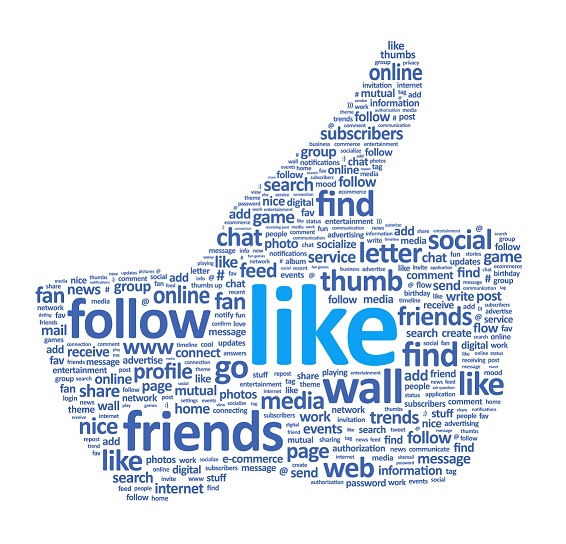 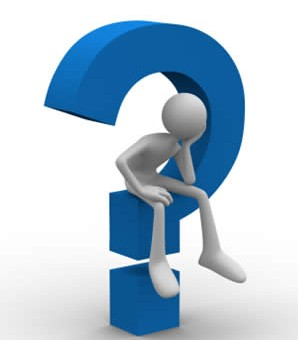